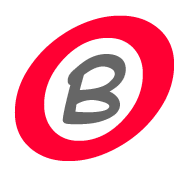 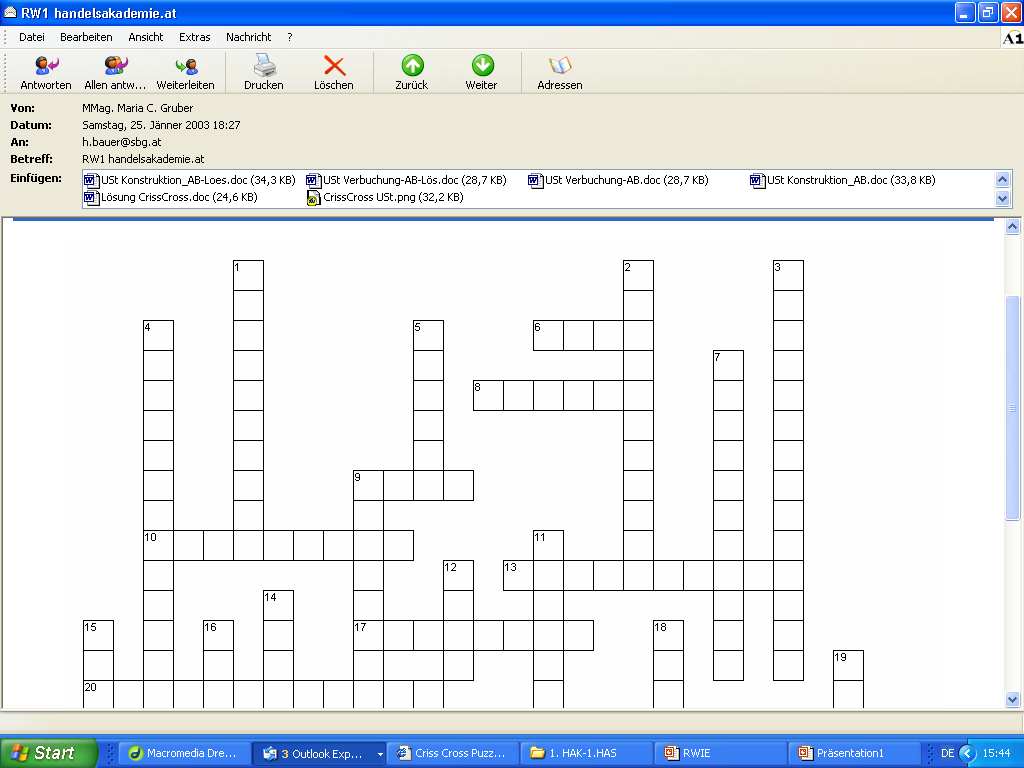 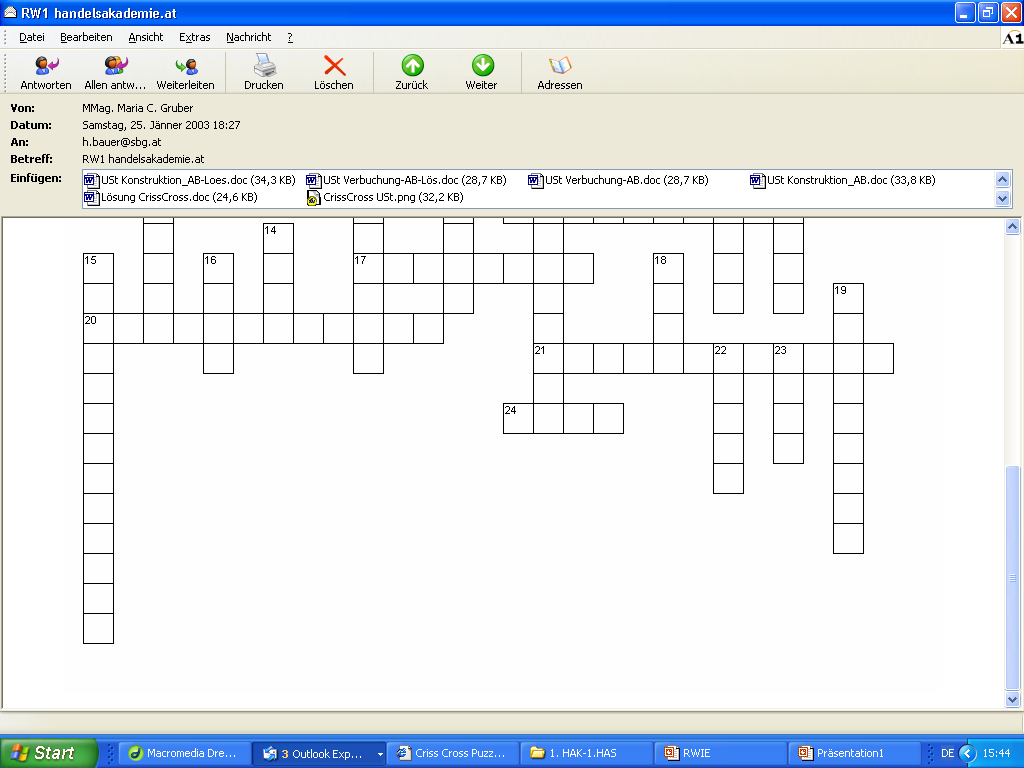 Kontenplan & 
Umsatzsteuer
Across 
6. Eigenkapital finde ich in Klasse 
8. Inklusivpreis 
9. Materialaufwand finde ich in Klasse 
10. Endverbraucher 
13. Kontenschema eines Unternehmens 
17. Umsatzsteuer minus Vorsteuer 
20. Organisationsschema der Buchhaltung 
21. Kontonummer 3500 
24. Verbindlichkeiten finde ich in Klasse
Down 
1. USt ist ein Prozentbetrag des... 
2. Konten der gleichen Art 
3. werden gegen SBK abgeschlossen 
4. werden gegen GuV abgeschlossen 
5. betriebl. Aufwand finde ich in Klasse ... 
7. Kontonummern sind 
9. Unternehmer zahlt die USt an ...
11. im Einkauf bezahlte Umsatzsteuer 
12. Anlagevermögen ist in Klasse ...
14. betriebliche Erträge finde ich in Klasse ...
15. ohne Umsatzsteuer 
16. sonstiges Umlaufvermögen ist in Klasse ...
18. Finanzaufwand finde ich in Klasse ...
19. liefert Waren 
22. Personalaufwand finde ich in Klasse ...
23. Umlaufvermögen ist in Klasse ...
Lösung:
Kontenplan & 
Umsatzsteuer
Bestandskonten 	werden gegen SBK abgeschlossen
Erfolgskonten 	werden gegen GuV abgeschlossen
Kontenrahmen 	Organisationsschema der Buchhaltung
Kontenplan 	Kontenschema eines Unternehmens
Lieferant	 	liefert Waren
Konsument 	Endverbraucher
Vorsteuer 	im Einkauf bezahlte Umsatzsteuer
Nettopreis 	USt ist ein Prozentbetrag des
Kontenplan 	baut auf dem Kontenrahmen auf
Kontoklasse 	Konten der gleichen Art
Null 		Anlagevermögen ist in Klasse
Eins 		Umlaufvermögen ist in Klasse
Zwei 		sonstiges Umlaufvermögen ist in Klasse
Drei 		Verbindlichkeiten finde ich in Klasse
Vier 		betriebliche Erträge finde ich in Klasse
Fünf 		Materialaufwand finde ich in Klasse
Sechs 		Personalaufwand finde ich in Klasse
Sieben 		betriebl. Aufwand finde ich in Klasse
Acht 		Finanzaufwand finde ich in Klasse
Neun 		Eigenkapital finde ich in Klasse
vierstellig 	Kontonummern sind
Vorsteuer 	Kontonummer 2500
Umsatzsteuer 	Kontonummer 3500
Zahllast 		Umsatzsteuer minus Vorsteuer
Brutto 		Inklusivpreis
Exklusivpreis 	ohne Umsatzsteuer
Finanzamt 	Unternehmer zahlt die USt an

Lösung: Hunger
Lösung